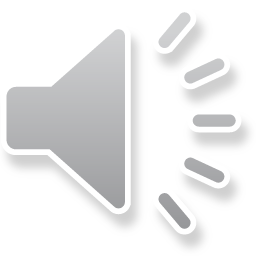 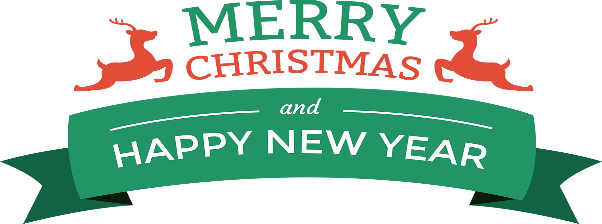 圣诞节庆典活动策划PPT
Lorem ipsum dolor sit amet, consectetuer adipiscing elit.Aenean commodo ligula eget dolor. Aenean massa. Cum sociis natoque penatibus et magnis dis parturient montes,nascetur ridiculus mus. Donec quam felis, ultricies nec.
策划人：xiazaii     日期: 202X/12/30
[Speaker Notes: 本PPT模板部分元素使用了幻灯片母版制作。如果需要修改，点击-视图-幻灯片母版-修改；完成后关闭编辑母版即可。]
请输入您的标题
请输入您的标题
请输入您的标题
请输入您的标题
此部分内容作为文字排版占位显示 （建议使用主题字体）
此部分内容作为文字排版占位显示 （建议使用主题字体）
此部分内容作为文字排版占位显示 （建议使用主题字体）
此部分内容作为文字排版占位显示 （建议使用主题字体）
01
目 录
02
CATALOG
03
04
01
请输入您的标题
添加相关标题文字
添加相关标题文字
添加相关标题文字
添加相关标题文字
点击更改标题
04
01
03
02
标题
标题
标题
标题
点击更改文本内容
点击更改文本内容
点击更改文本内容
点击更改文本内容
点击更改文本内容
点击更改文本内容
点击更改文本内容
点击更改文本内容
点击更改文本内容     点击更改文本内容
点击更改文本内容     点击更改文本内容
点击更改文本内容     点击更改文本内容
点击更改文本内容     点击更改文本内容
点击更改文本内容     点击更改文本内容
点击更改文本内容     点击更改文本内容
点击更改文本内容     点击更改文本内容
点击更改文本内容     点击更改文本内容
03
02
04
01
标题S
标题S
标题S
标题S
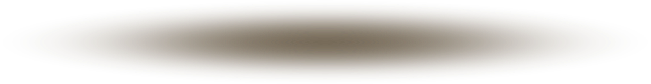 点击添加标题
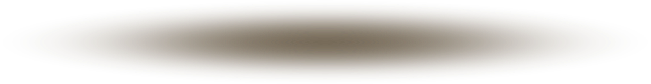 点击添加标题
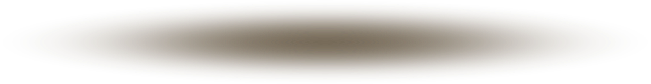 点击添加标题
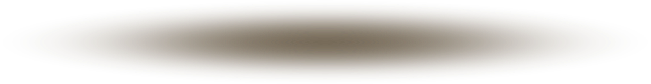 点击添加标题
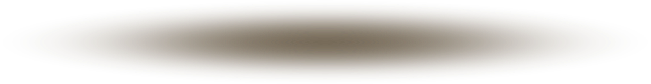 0
您的内容
您的内容
您的内容
您的小标题
您的小标题
您的小标题
点击此处输入文字 
点击此处输入文字
点击此处输入文字
 点击此处输入文字
点击此处输入文字 
点击此处输入文字
您的内容打在这里或者通过复制您的文本后在此框中选择粘贴
添加标题
添加标题
添加标题
您的内容打在这里或者通过复制您的文本后在此框中选择粘贴
添加标题
您的内容打在这里或者通过复制您的文本后在此框中选择粘贴
添加标题
添加标题
您的内容打在这里或者通过复制您的文本后在此框中选择粘贴
您的内容打在这里或者通过复制您的文本后在此框中选择粘贴
您的内容打在这里或者通过复制您的文本后在此框中选择粘贴
添加标题
点击此处输入文字 点击此处输入文字点击此处输入文字 点击此处输入文字
点击添加文本点击添加文本点击添加文本点击添加文本点击添加文本点击添加文本点击添加文本点击添加文本点击添加文本点击添加文本
点击添加文本点击添加文本点击添加文本点击添加文本点击添加文本点击添加文本点击添加文本点击添加文本点击添加文本点击添加文本
添加标题
02
请输入您的标题
添加相关标题文字
添加相关标题文字
添加相关标题文字
添加相关标题文字
添 加 标 题
点击添加文本    
点击添加文本
点击添加文本    
点击添加文本
点击添加文本    
点击添加文本
点击添加文本    
点击添加文本
点击添加文本    
点击添加文本
点击添加文本    
点击添加文本
点击添加文本    
点击添加文本
点击添加文本    
点击添加文本
要点
要点
要点
要点
点击添加文字说明
点击添加文字说明
点击添加文字说明
点击添加文字说明
点击添加文字说明
点击添加文字说明
点击添加文字说明
点击添加文字说明
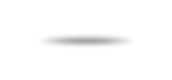 点击输入具体内容点击输入具体内容点击输入具体内容点击输入具体内容
要点详细内容1
要点详细内容4
点击输入具体内容点击输入具体内容点击输入具体内容点击输入具体内容
点击输入具体内容点击输入具体内容点击输入具体内容点击输入具体内容
要点详细内容2
点击输入具体内容点击输入具体内容点击输入具体内容点击输入具体内容
要点详细内容3
72%
您的内容打在这里，或者通过复制您的文本后，在此框中选择粘贴。
点击添加关键字
您的内容打在这里，或者通过复制您的文本后，在此框中选择粘贴，并选择只保留文字。您的内容打在这里，或者通过复制您的文本后您的内容打在这里。
28%
点击添加关键字
您的内容打在这里，或者通过复制您的文本后，在此框中选择粘贴，并选择只保留文字。您的内容打在这里，或者通过复制您的文本后您的内容打在这里。
03
请输入您的标题
添加相关标题文字
添加相关标题文字
添加相关标题文字
添加相关标题文字
点击添加文本点击添加文本点击添加文本点击添加文本点击添加文本    
点击添加文本
点击添加文本点击添加文本点击添加文本点击添加文本点击添加文本    
点击添加文本
第 四
第  一
点击添加文本点击添加文本点击添加文本点击添加文本点击添加文本    
点击添加文本
点击添加文本点击添加文本点击添加文本点击添加文本点击添加文本    
点击添加文本
第 二
第 三
点击输入标题
点击添加文本点击添加文本点击添加文本点击添加文本点击添加文本    
点击添加文本
点击添加文本点击添加文本点击添加文本点击添加文本点击添加文本    
点击添加文本
点击输入标题
添加标题
添加标题
这里可以添加主要内容这里可以添加主要内容这里可以添加主要内容这里可以添加主要内容
这里可以添加主要内容这里可以添加主要内容这里可以添加主要内容这里可以添加主要内容
20XX年X月，我们的工作简述
这里可以添加主要内容这里可以添加主要内容这里可以添加主要内容这里可以添加主要内容
这里可以添加主要内容这里可以添加主要内容这里可以添加主要内容这里可以添加主要内容
添加标题
添加标题
请在此处输入您的文本
请在此处输入您的文本
请在此处输入您的文本
请在此处输入您的文本
请在此处输入您的文本
请在此处输入您的文本
请在此处输入您的文本
请在此处输入您的文本
04
请输入您的标题
添加相关标题文字
添加相关标题文字
添加相关标题文字
添加相关标题文字
点击更新内容点击更新内容点击更新内容点击更新内容点击
点击更
新内容
点击更新内容
点击更新内容
点击更新内容
点击更新内容
点击更新内容
点击更新内容
点击更新内容点击更新内容点击更新内容点击更新内容
点击更新内容点击更新内容点击更新内容点击更新内容
点击更新内容
20
点击更改内容

点击更改内容点击更改内容点击更改内容点击
点击更改内容

点击更改内容点击更改内容点击更改内容点击
点击更改内容

点击更改内容点击更改内容点击更改内容点击
点击更改内容

点击更改内容点击更改内容点击更改内容点击
点击更改内容点击更改内容点击更改内容点击更改内容点击更改内容点击更改内容点击更改内容点击更改内容点击更改内容
点击更改内容点击更改内容点击更改内容点击更改内容点击更改内容点击更改内容点击更改内容点击更改内容点击更改内容
高端
市场
周边
市场
点击添加描述总结
点击添加描述总结
本地
市场
细分
市场
添加主要标题内容
在此录入上述图表的综合描述说明，在此录入上述图表的综合描述说明，在此录入上述图表的综合描述说明，在此录入上述图表的综合描述说明，在此录入上述图表的综合描述说明。
点击添加描述总结
点击添加描述总结
点击输入标题
点击输入标题
点击输入标题
点击输入标题
点击此处输入文字 点击此处输入文字点击此处输入文字 点击此处输入文字
点击此处输入文字 点击此处输入文字点击此处输入文字 点击此处输入文字
点击输入具体内容点击输入具体内容点击输入具体内容点击输入具体内容
点击输入具体内容点击输入具体内容点击输入具体内容点击输入具体内容
标题 01
标题 01
标题 01
标题 01
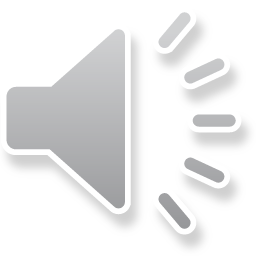 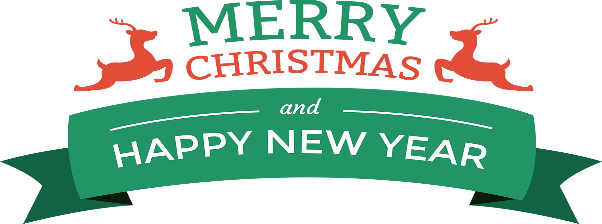 感谢您的观看！
Lorem ipsum dolor sit amet, consectetuer adipiscing elit.Aenean commodo ligula eget dolor. Aenean massa. Cum sociis natoque penatibus et magnis dis parturient montes,nascetur ridiculus mus. Donec quam felis, ultricies nec.
[Speaker Notes: 本PPT模板部分元素使用了幻灯片母版制作。如果需要修改，点击-视图-幻灯片母版-修改；完成后关闭编辑母版即可。]